ГРАФИЧЕСКАЯ
РАБОТА №1
Ковалёв А.Н.
Нанесение параллельных прямых
Нанесение параллельных прямых
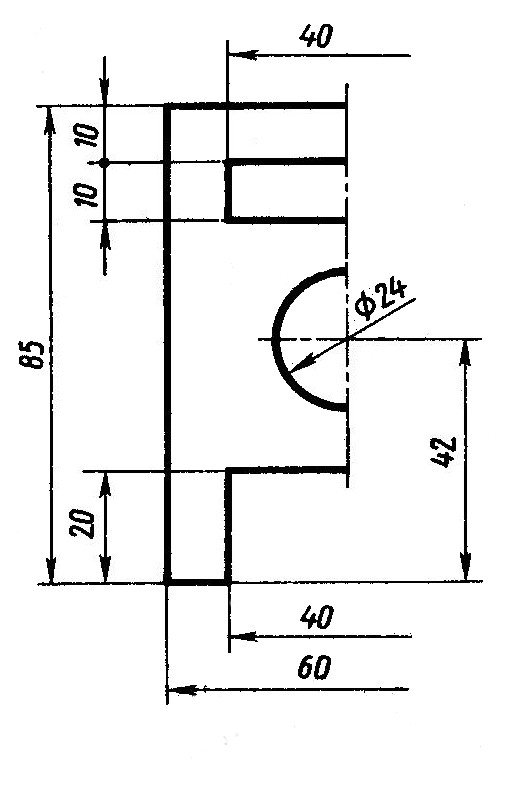 Задание.
Выполнить чертеж детали «Прокладка» по половине изображения. 
(см. рис.)
Масштаб изображения 2:1
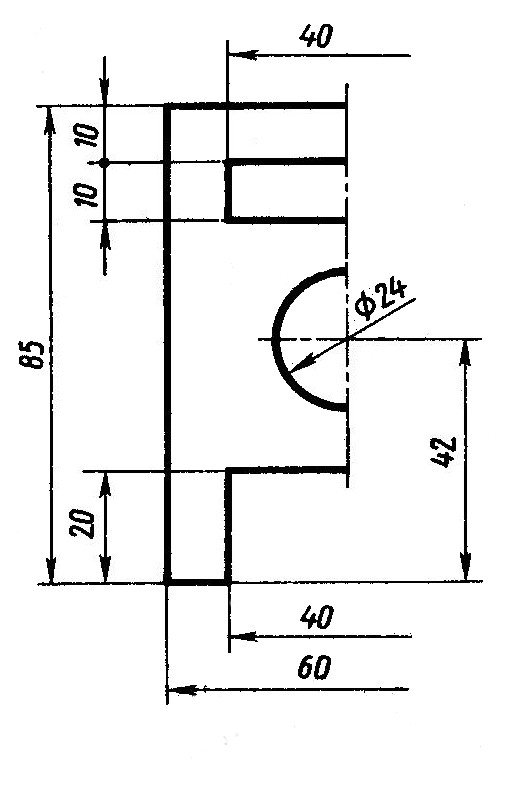 1. Построить ось симметрии.
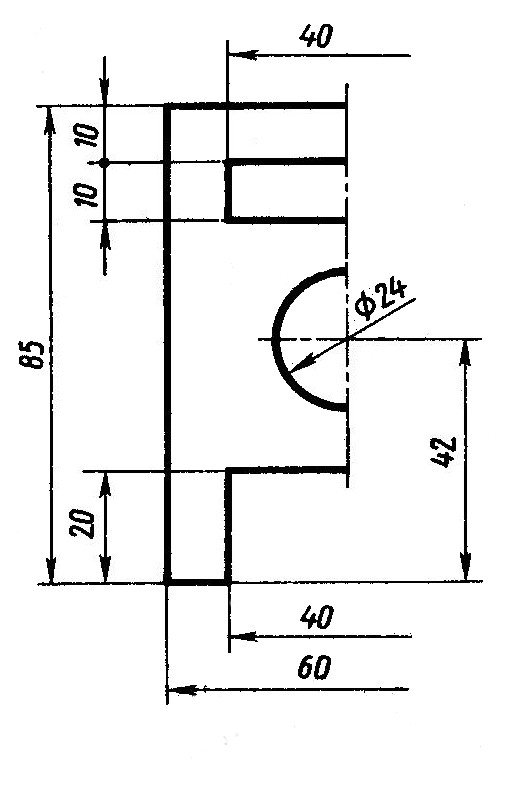 2. Отметить ширину детали.
3. Построить вертикальные габаритные линии.
60
60
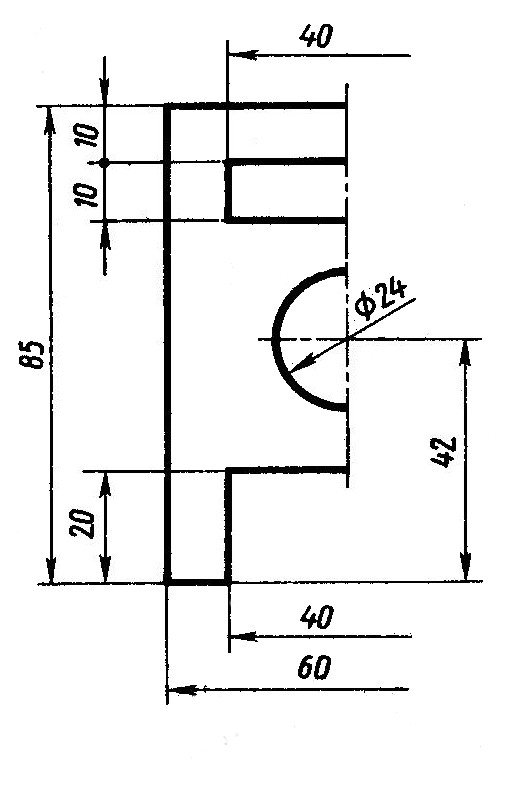 4. Отметить высоту детали.
170
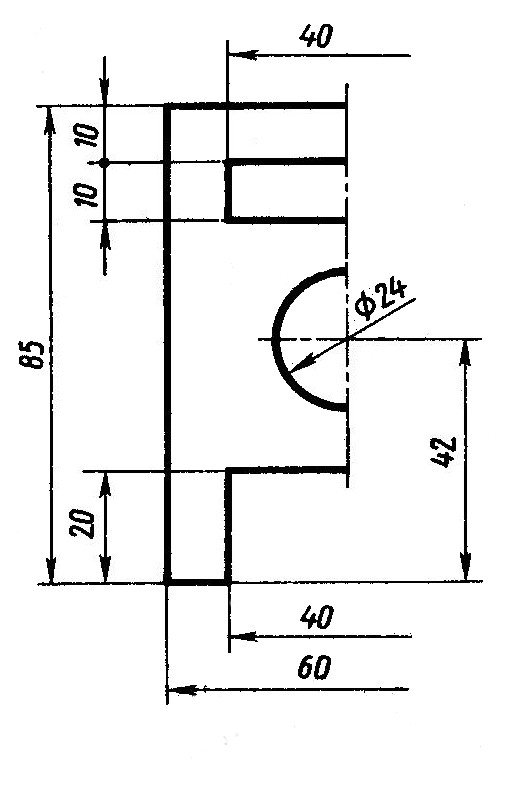 5. Провести горизонтальные линии.
6. Отметить остальные части детали по высоте.
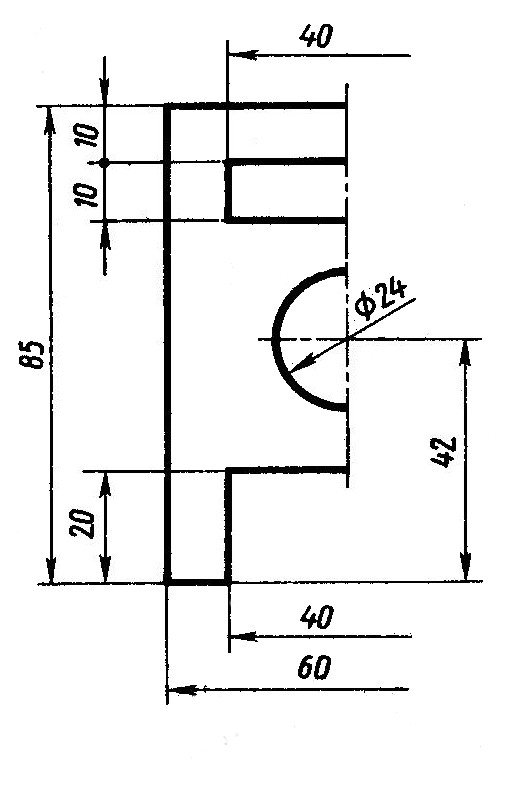 20
20
40
7. Провести горизонтальные линии.
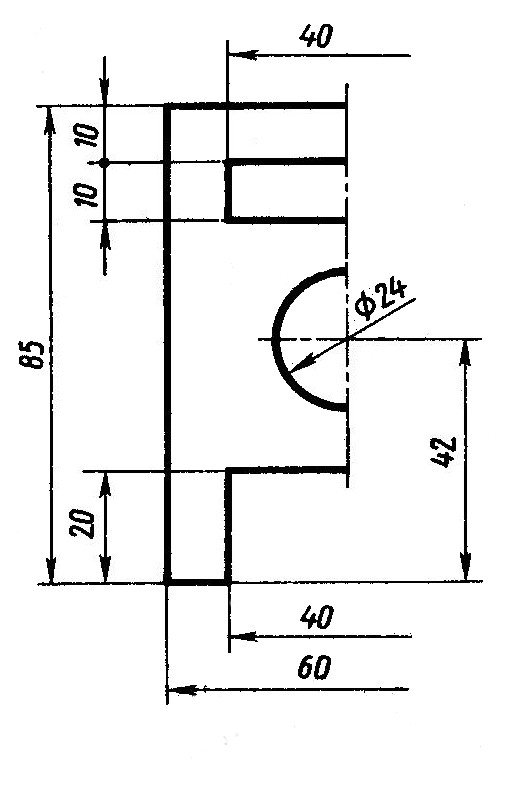 8. Отметить части детали по горизонтали.
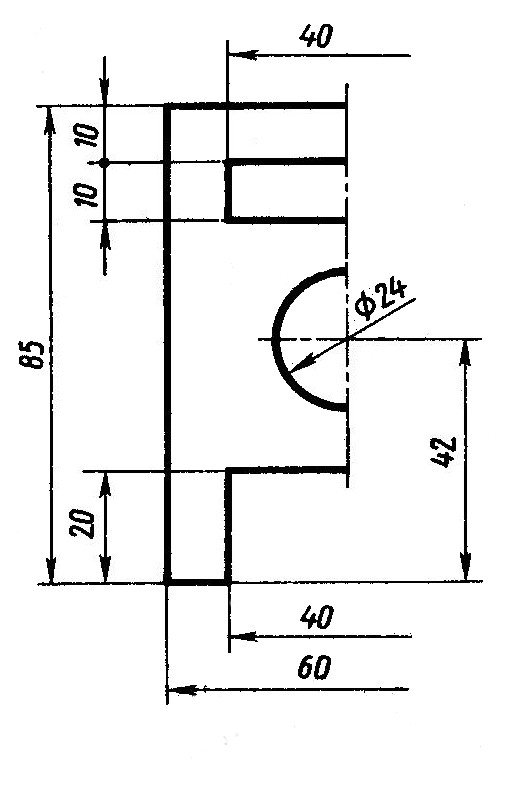 20
20
9. Провести вертикальные линии.
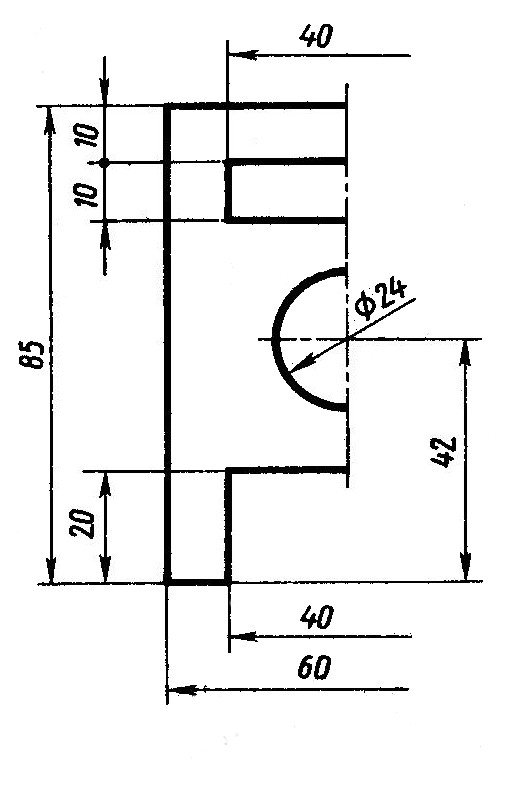 10. Отметить центр отверстия.
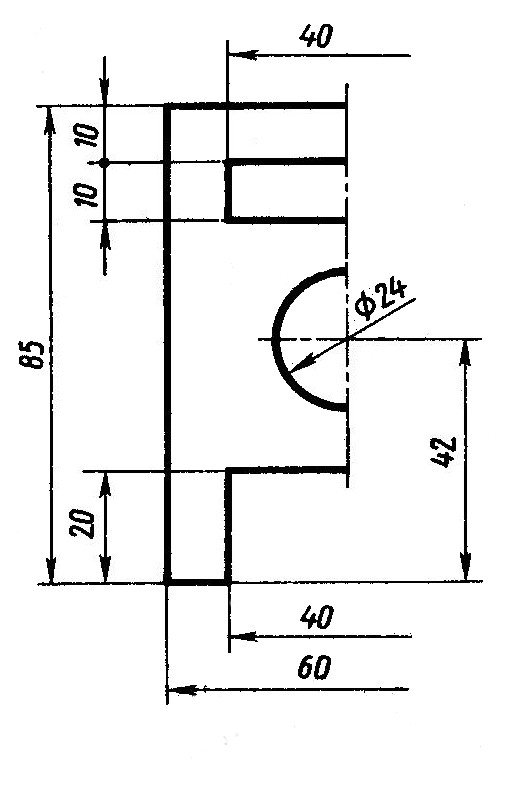 84
11. Начертить окружность ø48.
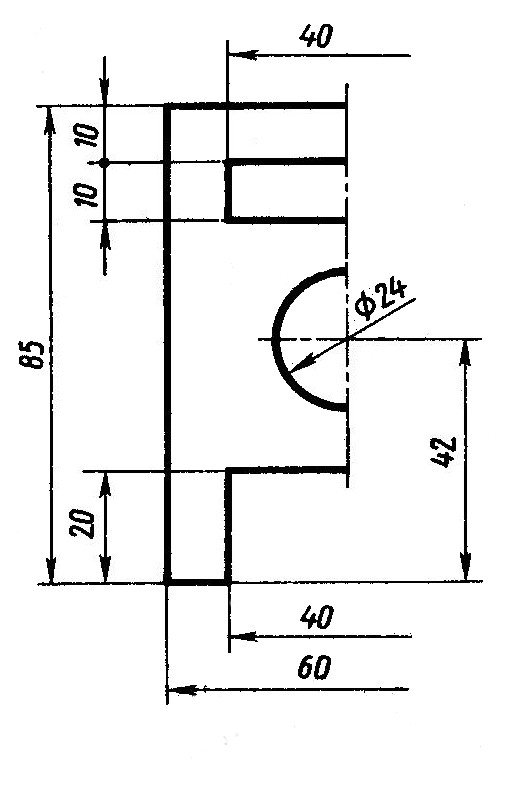 12. Выделить контуры детали.
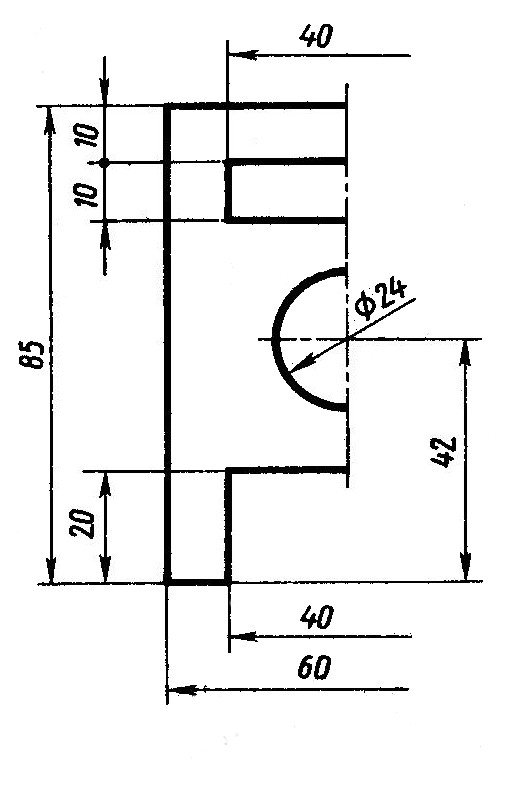 60
13. Нанести размеры.
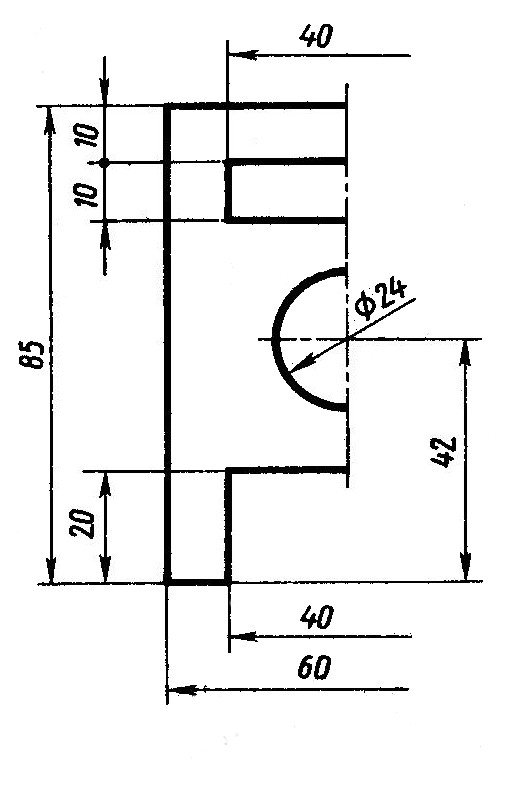 40
10
10
ø24
85
42
20
40
60
14. По необходимости удалить лишние линии.
40
10
10
ø24
85
42
20
40
60
15. Заполнить основную надпись.
40
10
10
ø24
85
42
20
40
Иванов И.
10.02.
Чертил
Прокладка
Проверил
Ковалев А.Н.
2:1
КСШ кл. 9